PROBLEM TILES
SOLUTION  TILES
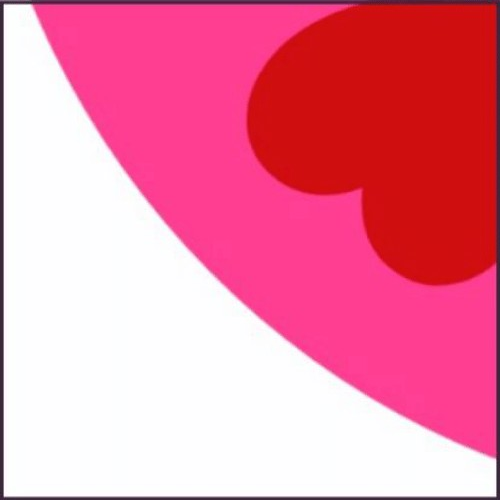 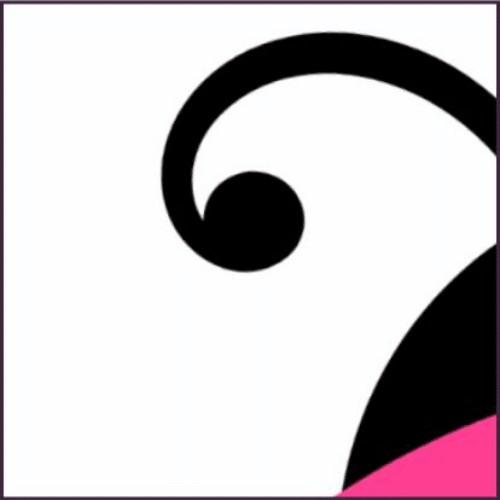 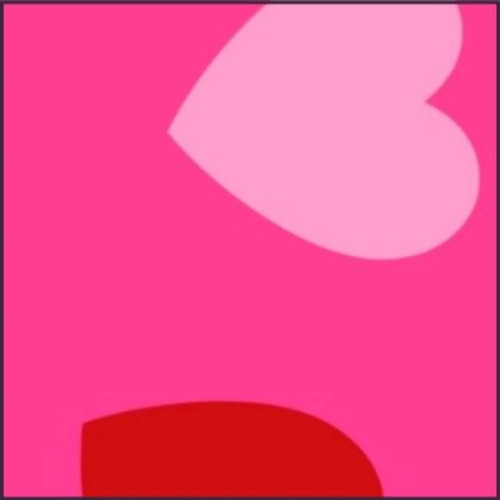 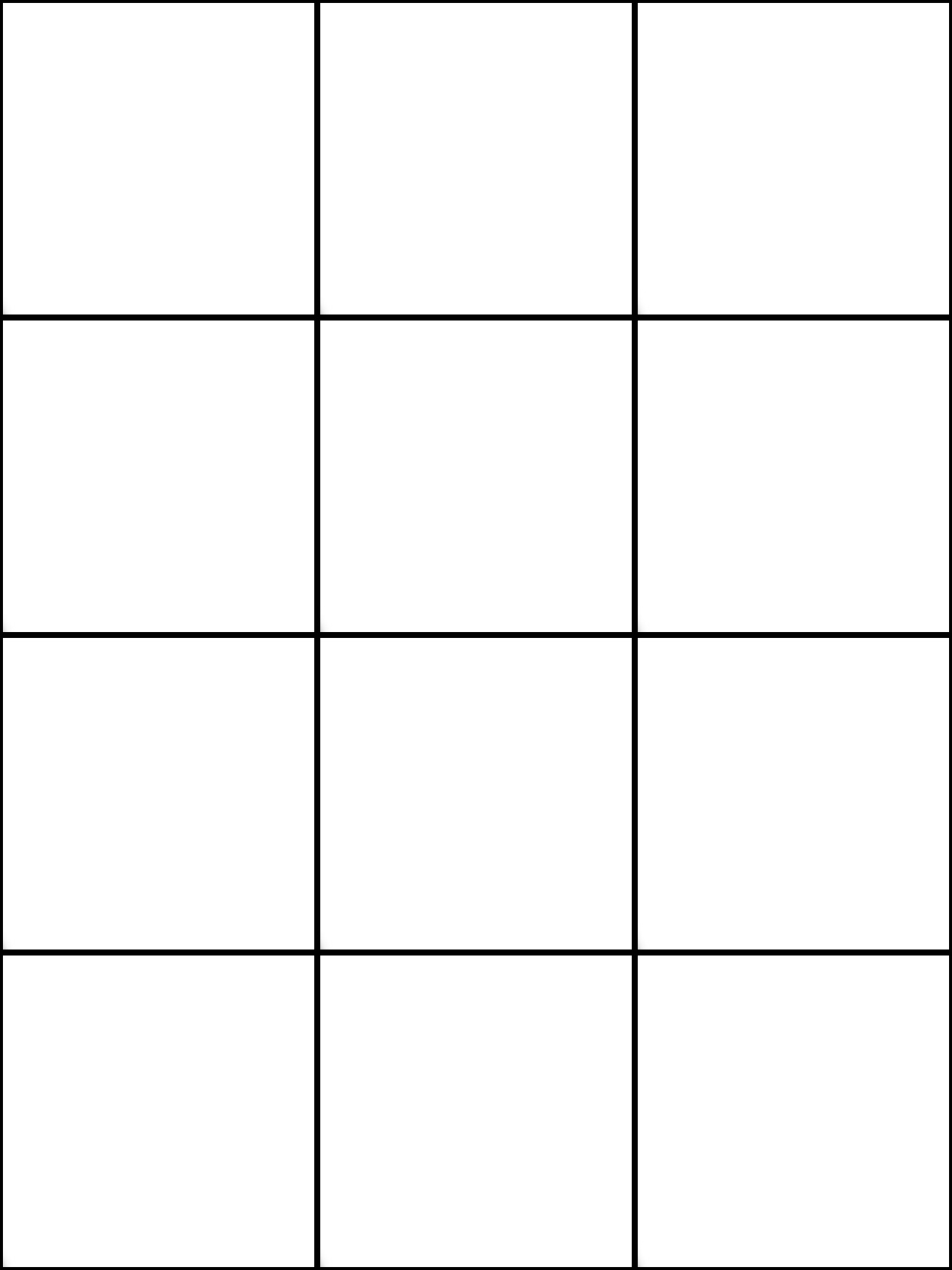 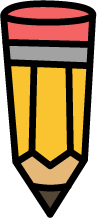 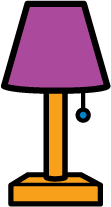 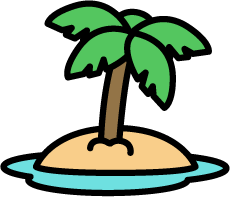 n
l
b
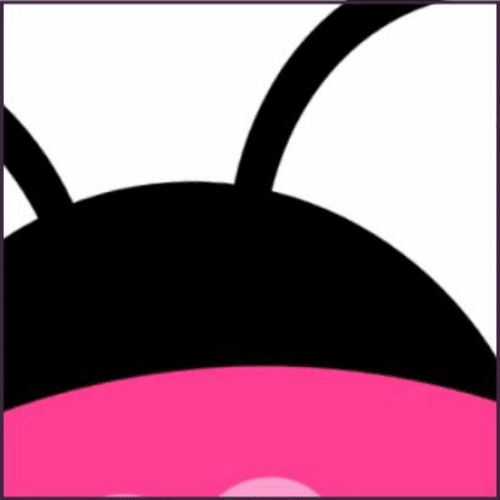 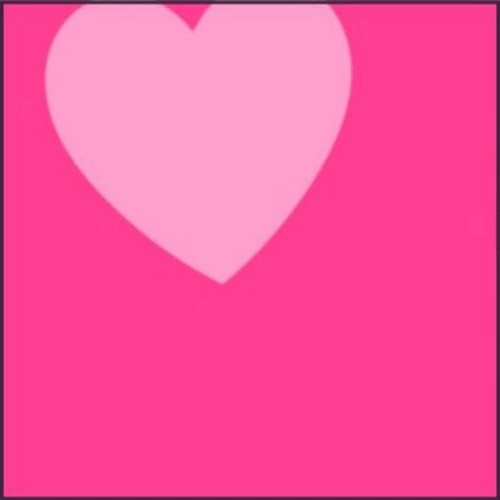 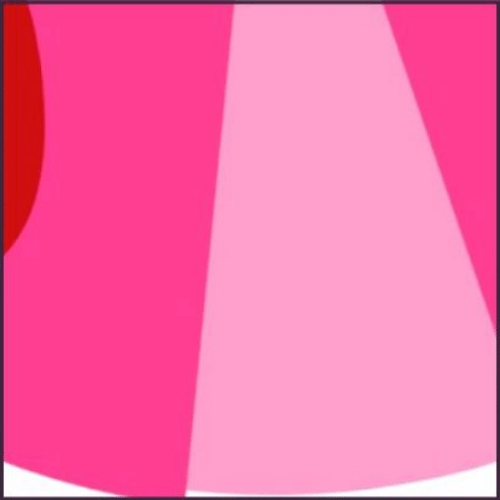 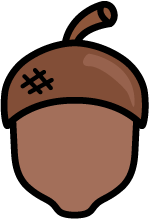 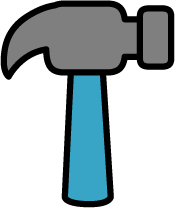 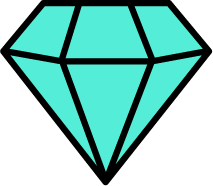 e
a
i
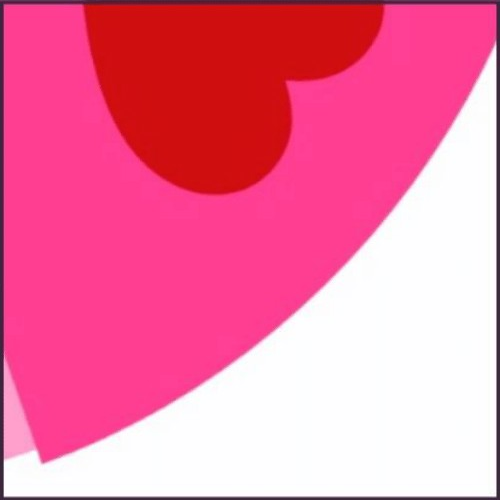 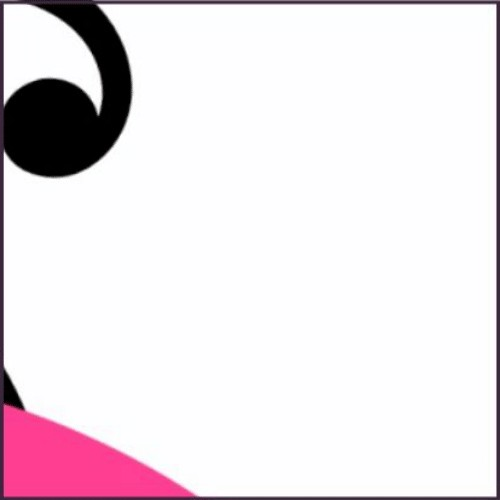 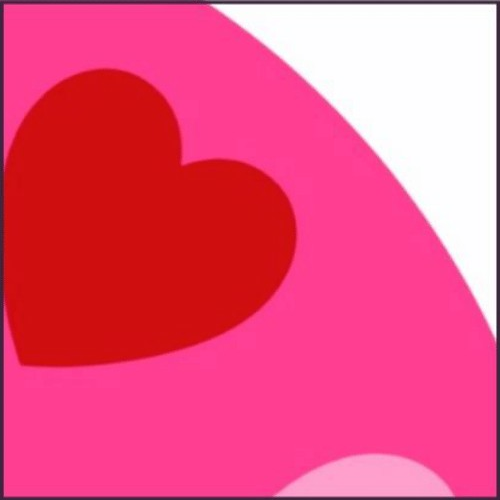 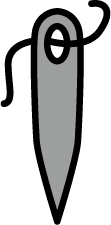 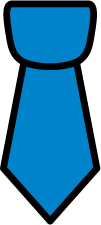 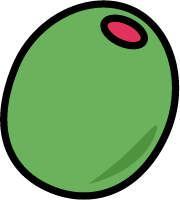 p
g
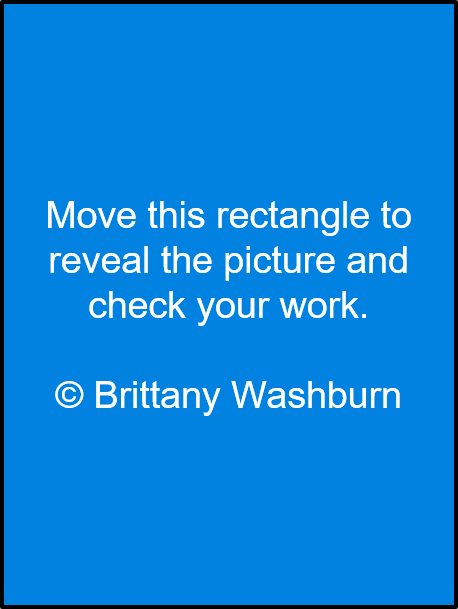 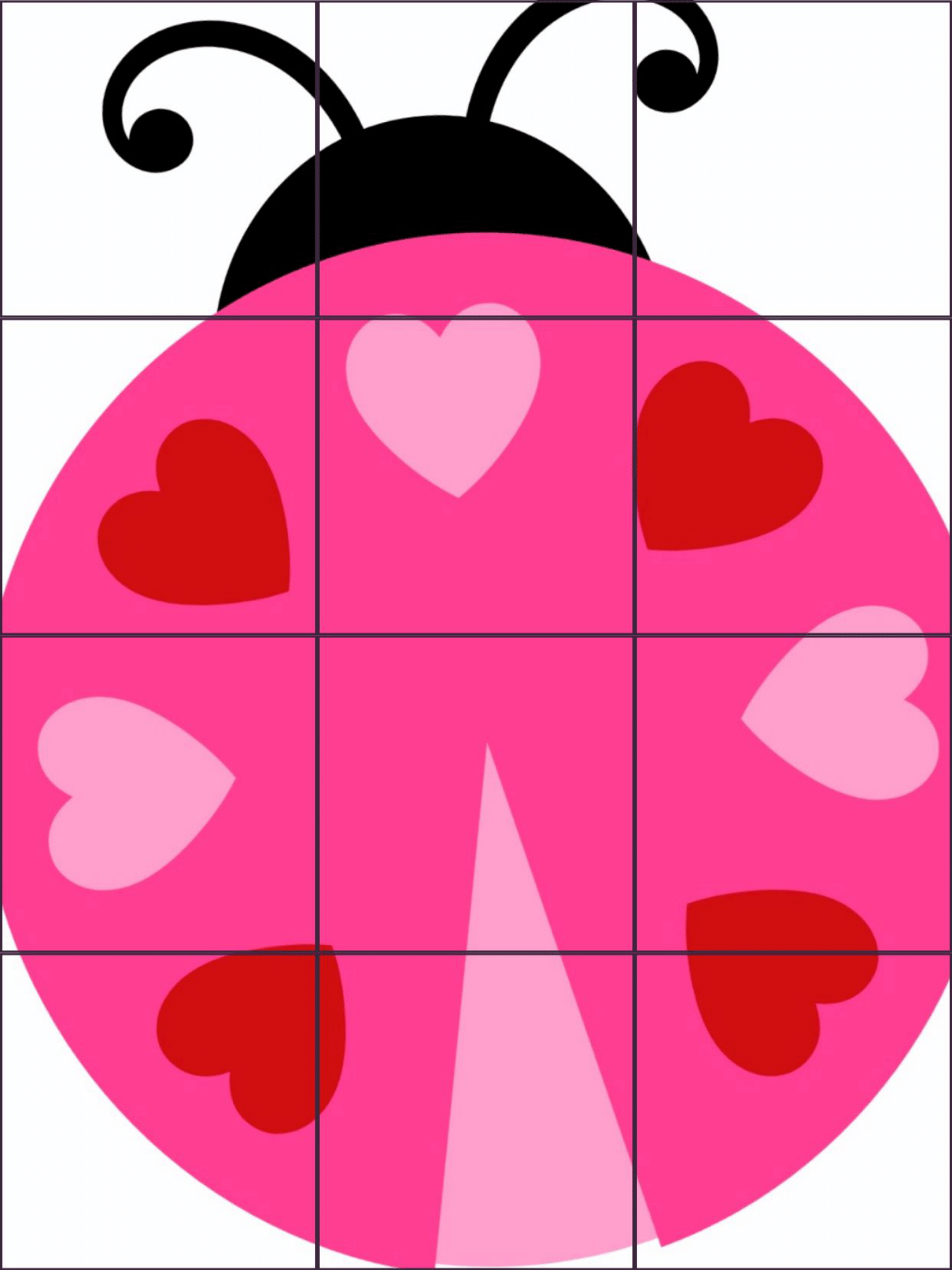 d
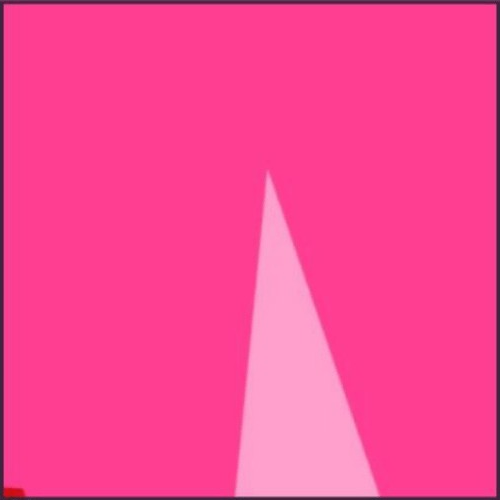 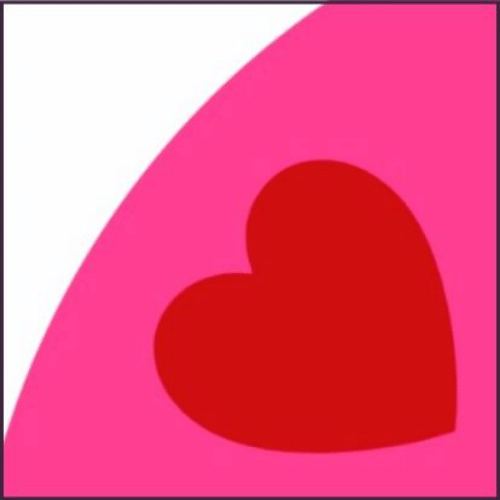 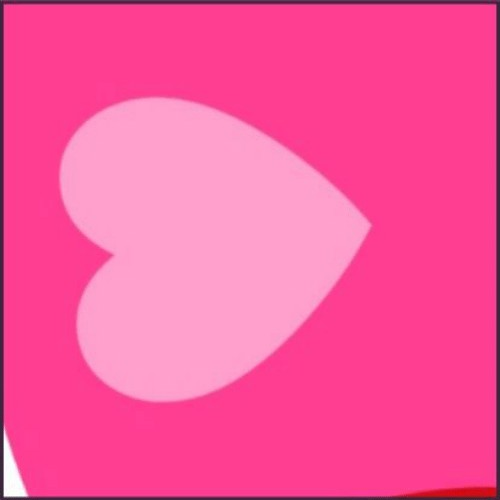 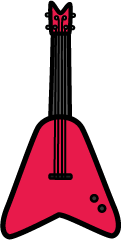 o
PICTURE KEY
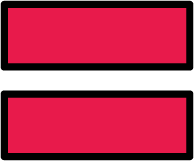 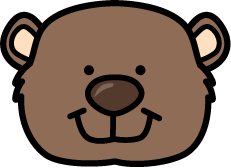 t
h
PROBLEM TILES
SOLUTION  TILES
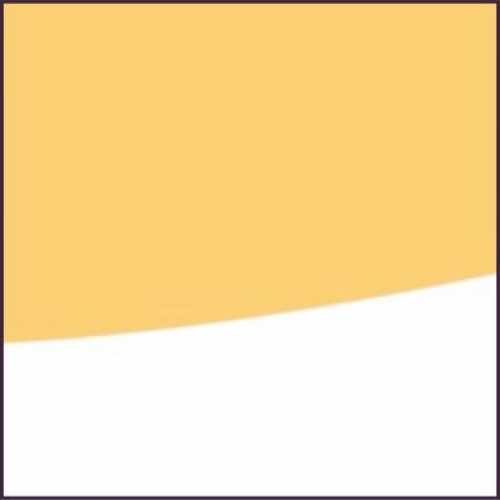 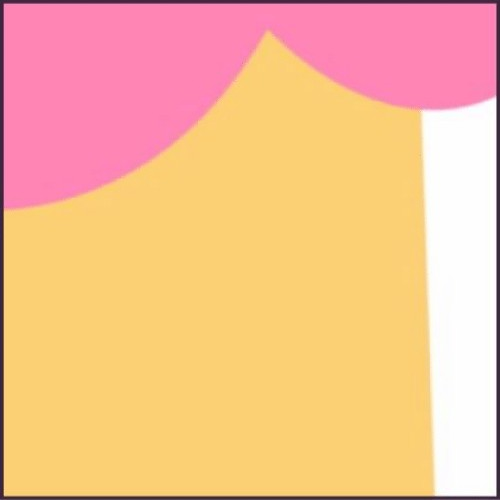 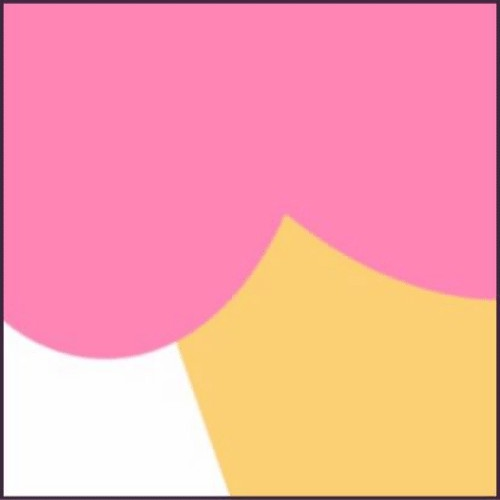 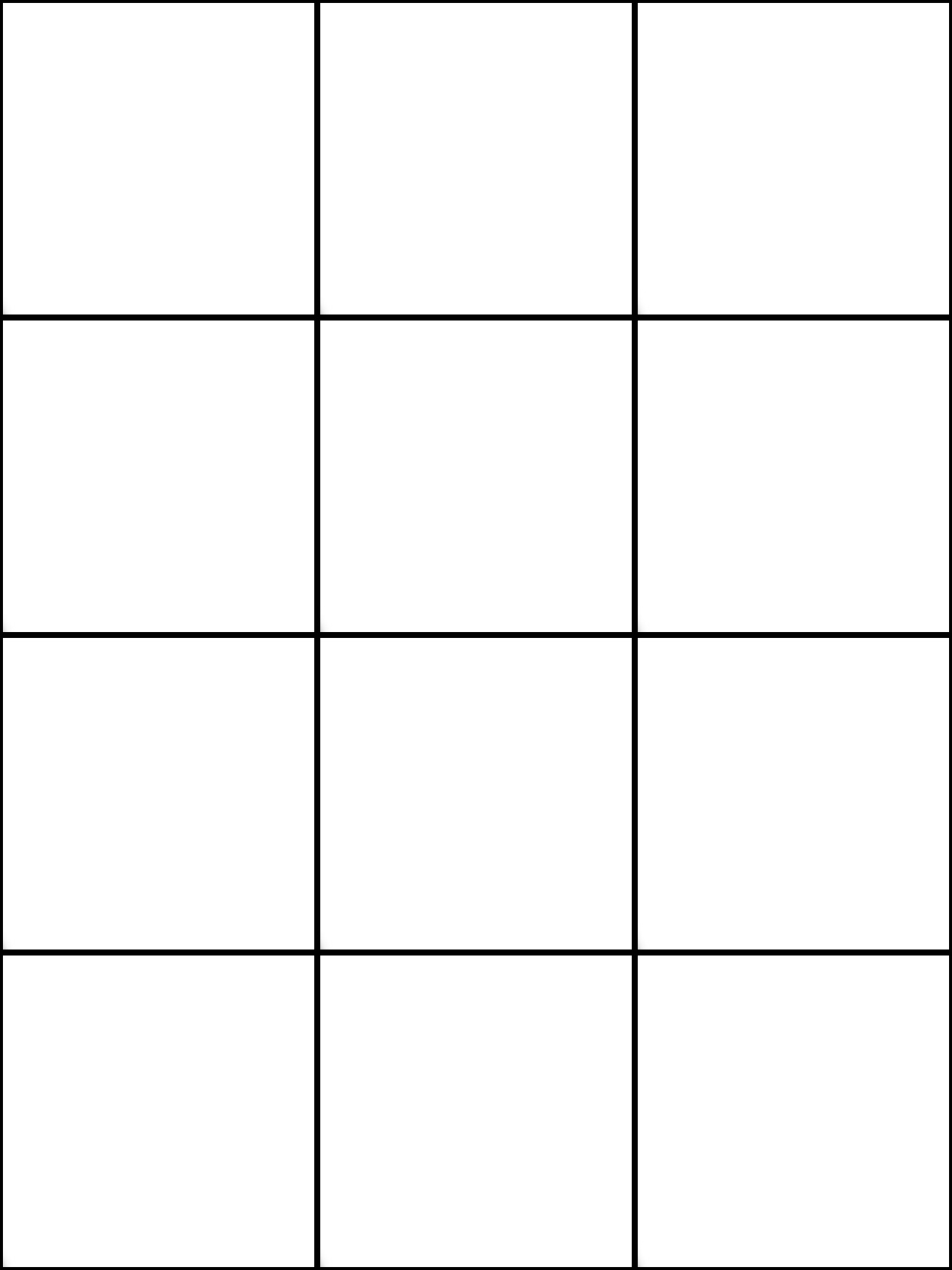 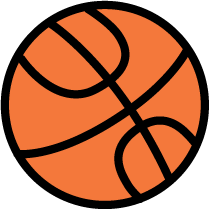 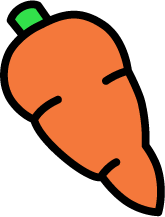 p
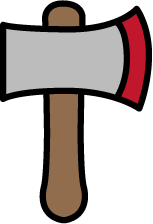 g
o
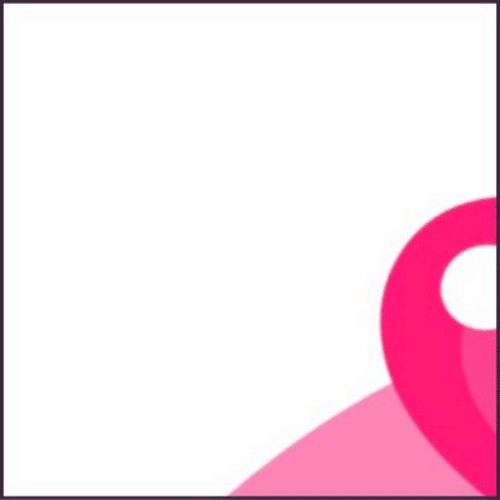 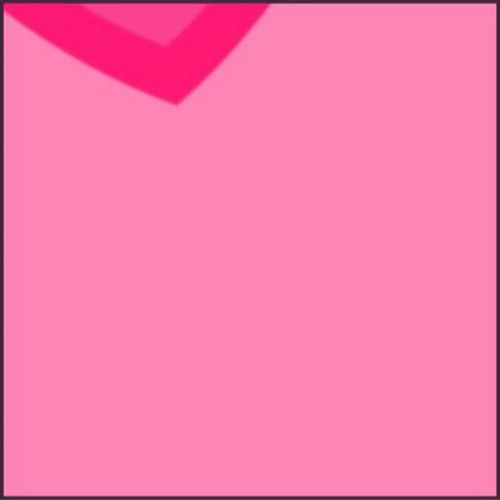 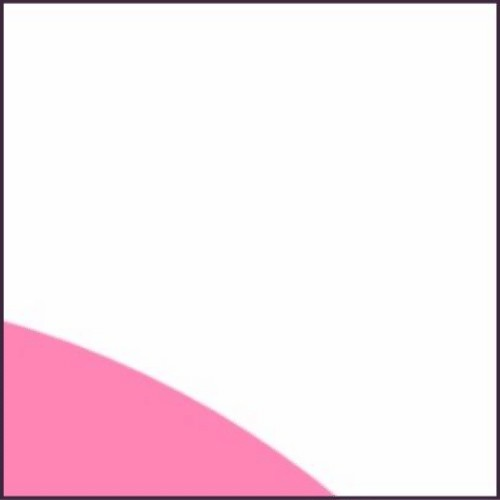 c
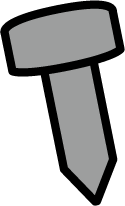 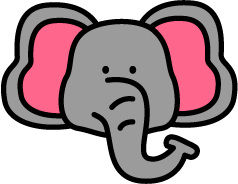 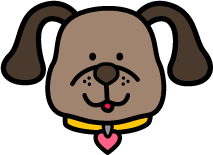 e
b
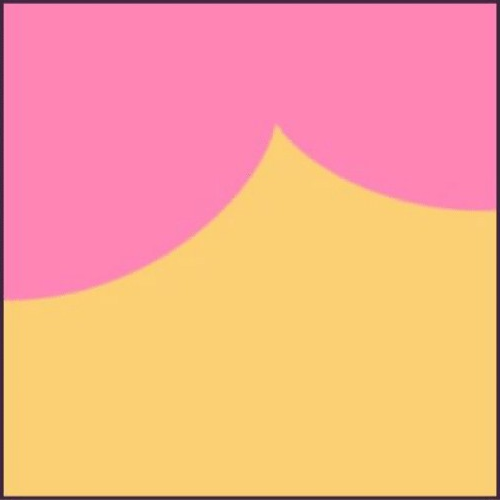 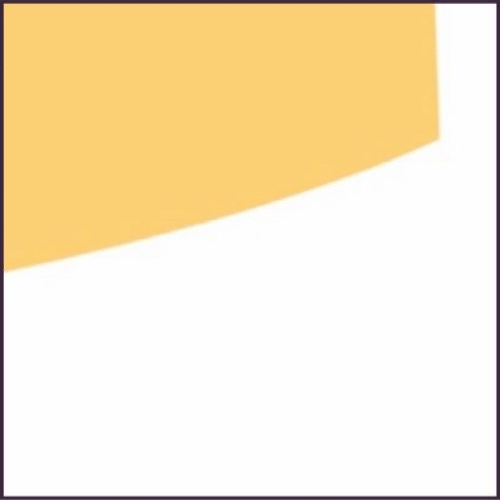 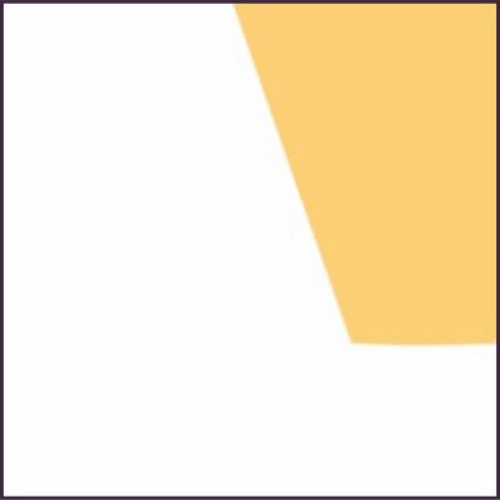 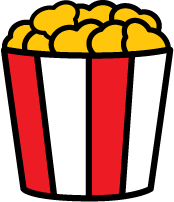 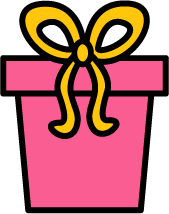 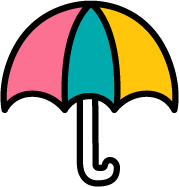 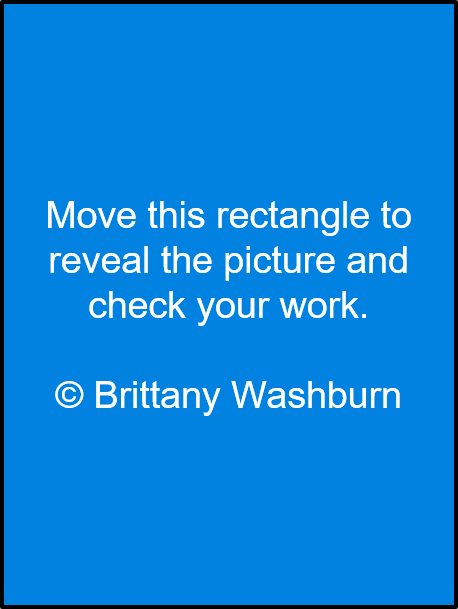 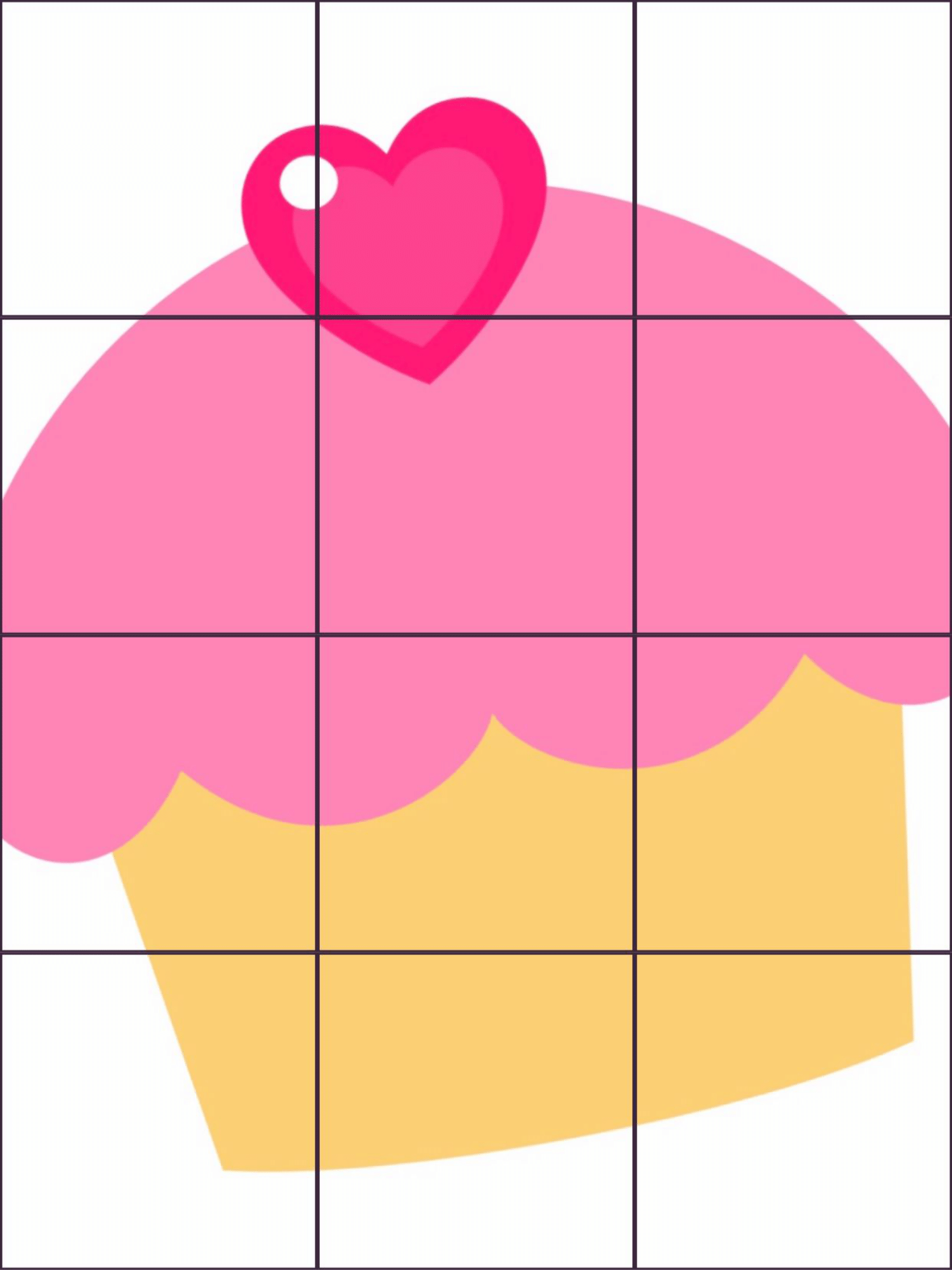 t
u
h
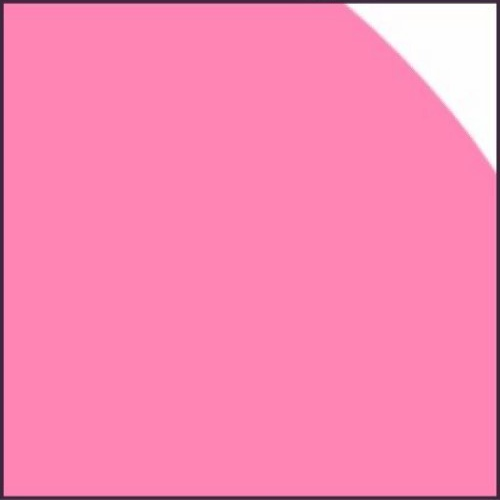 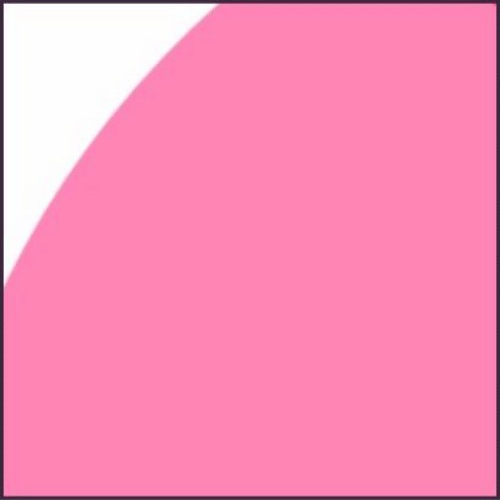 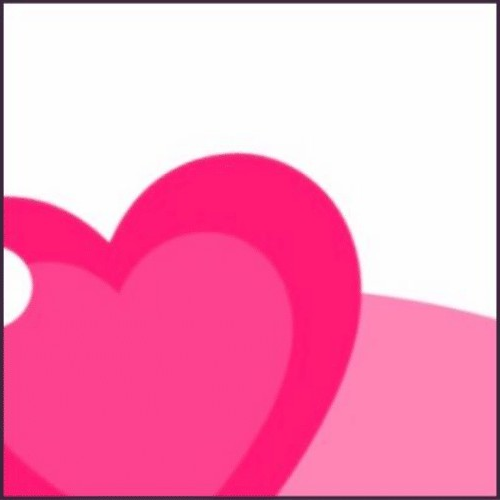 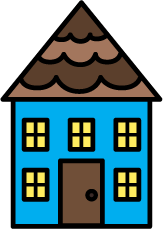 a
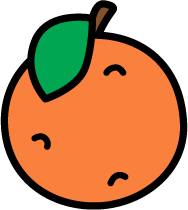 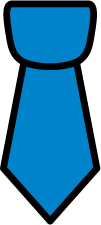 PICTURE KEY
n
d
[Speaker Notes: Addition Regrouping]
PROBLEM TILES
SOLUTION  TILES
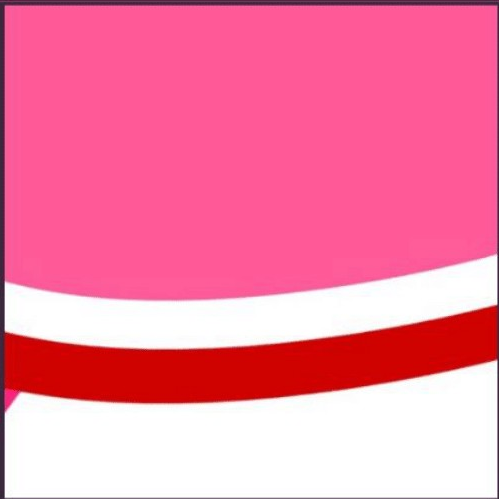 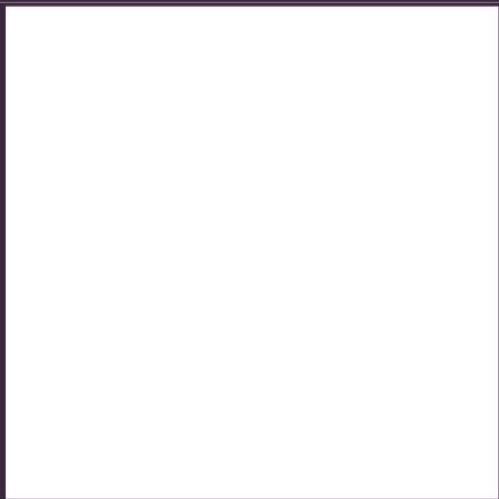 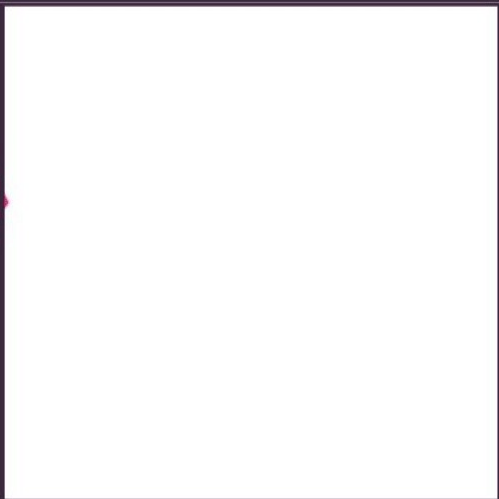 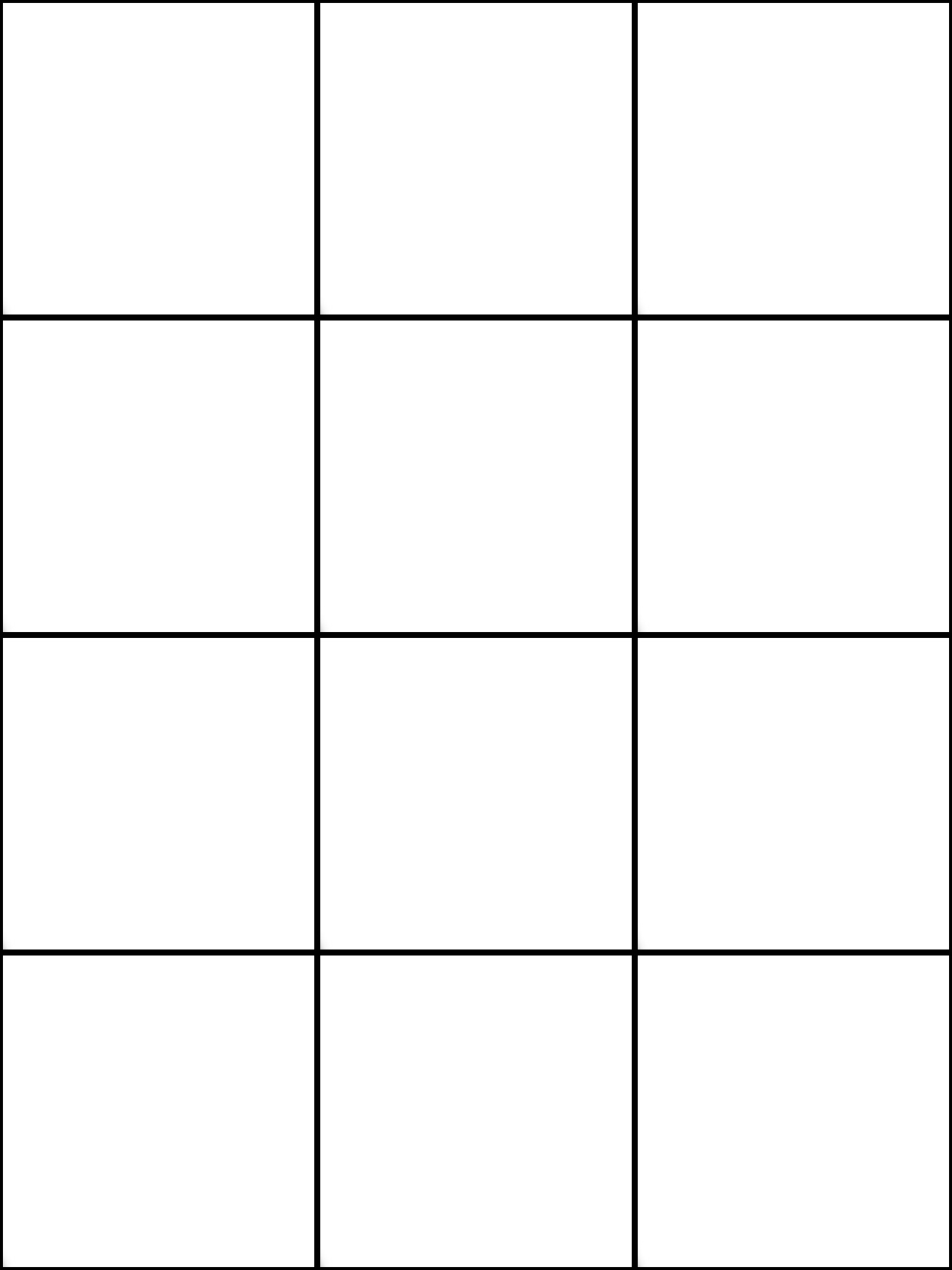 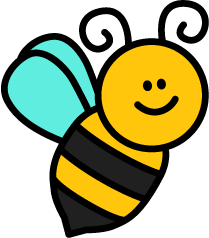 i
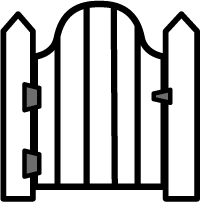 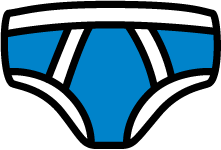 d
a
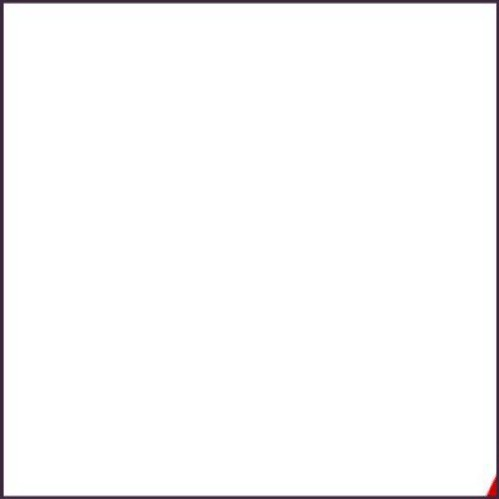 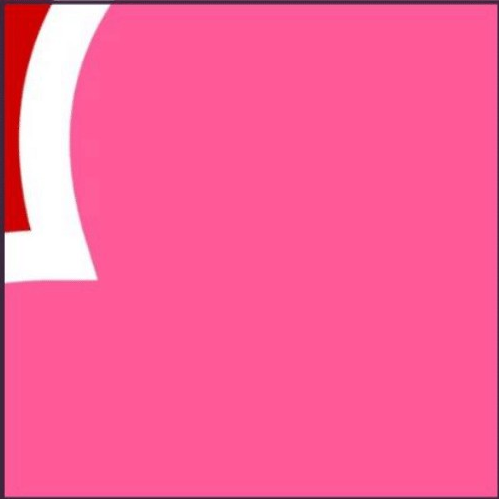 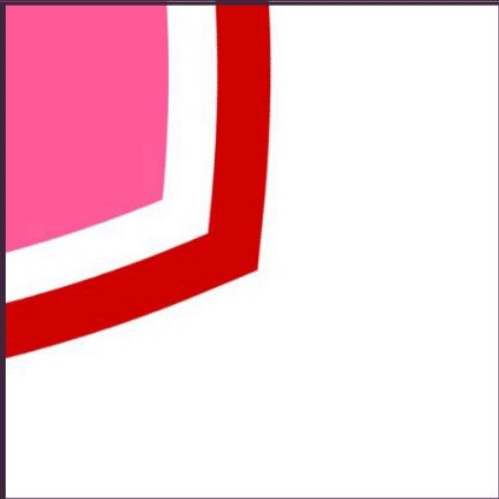 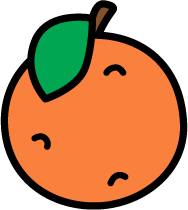 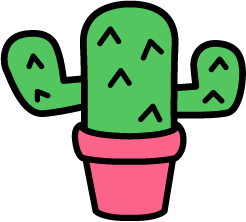 b
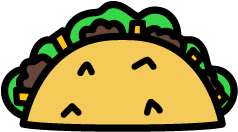 o
n
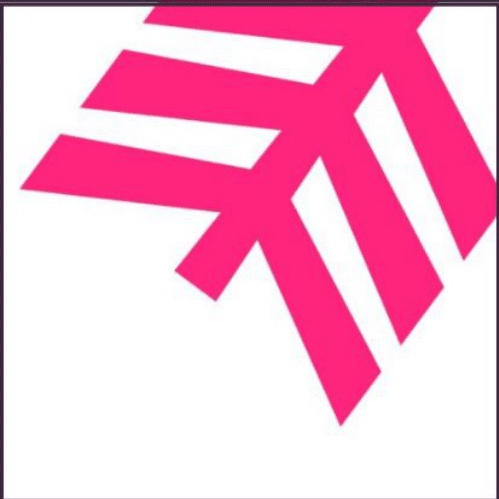 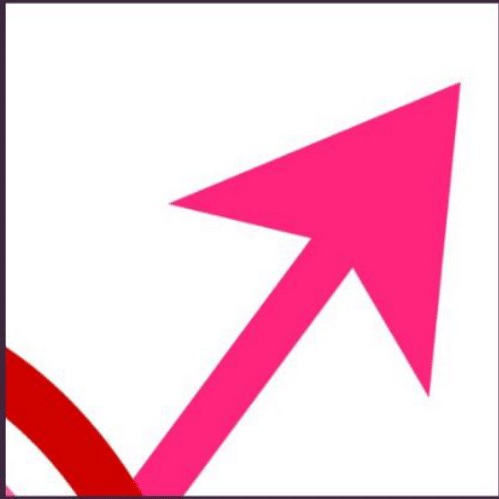 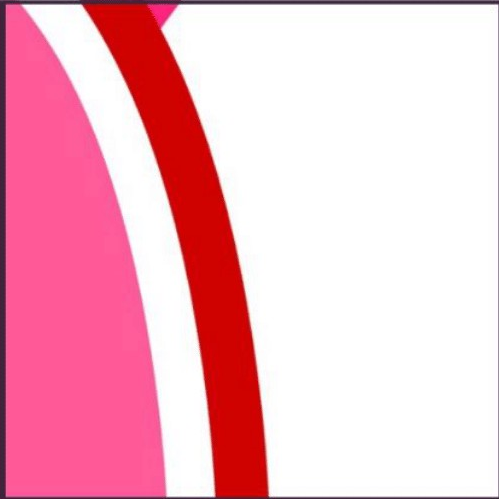 g
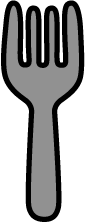 t
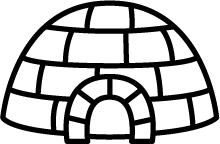 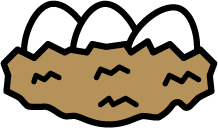 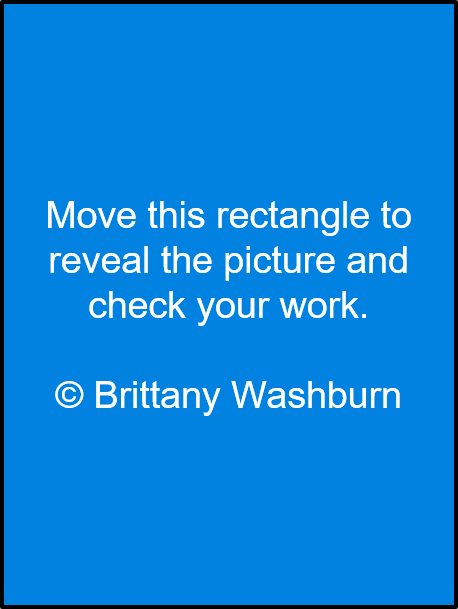 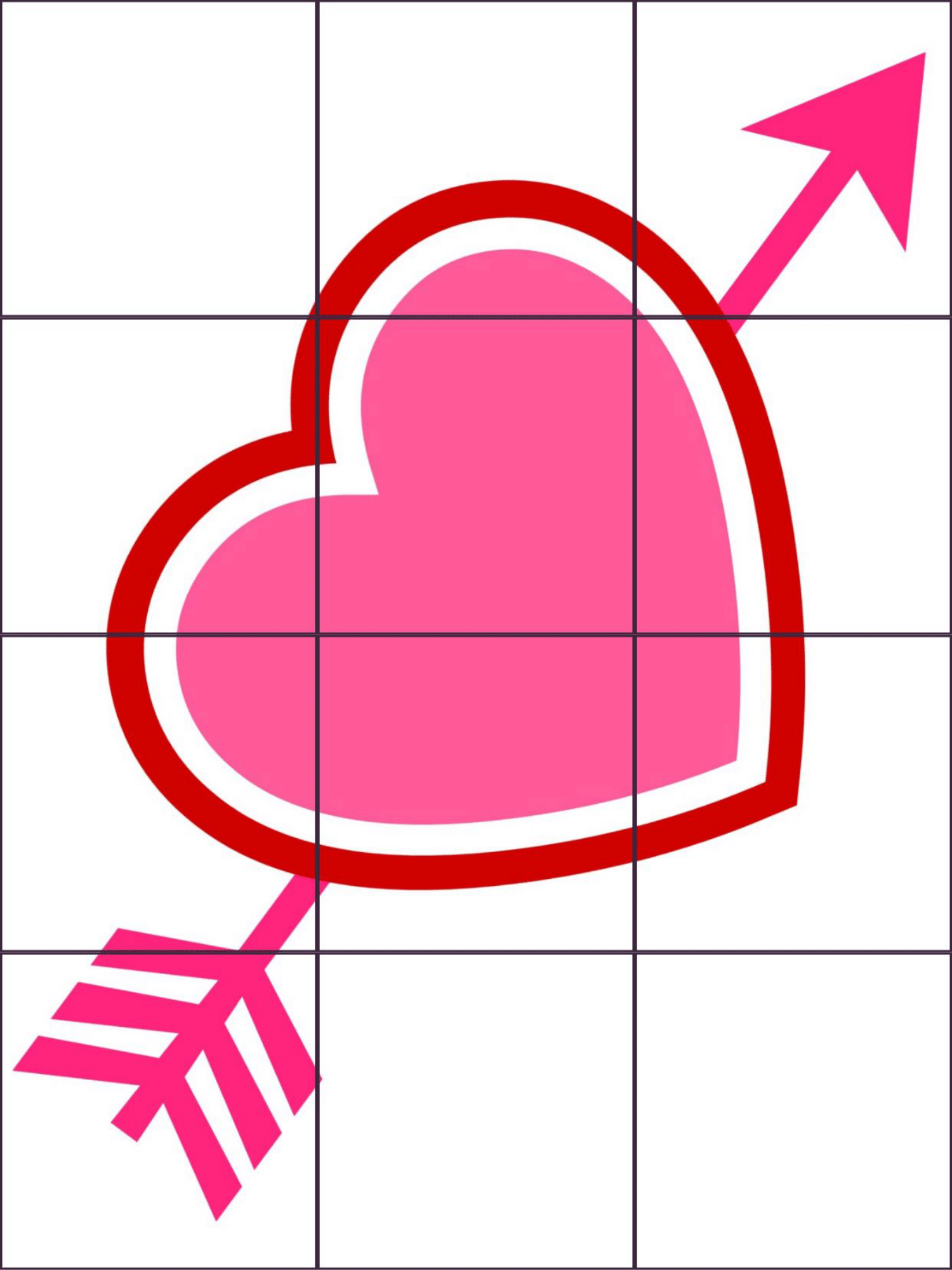 l
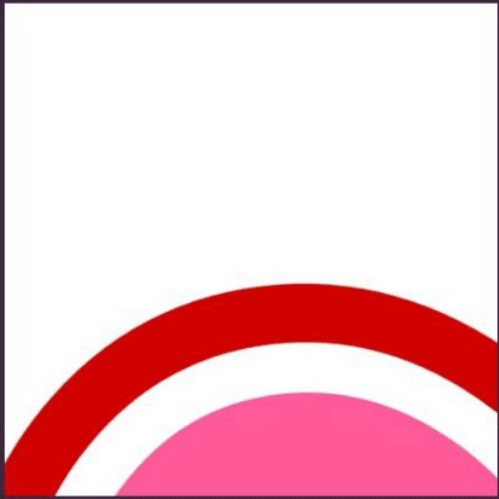 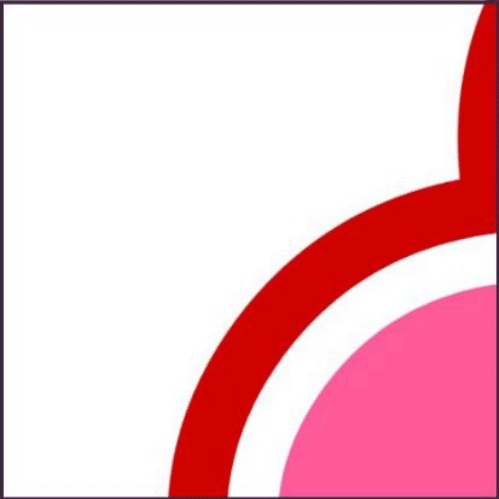 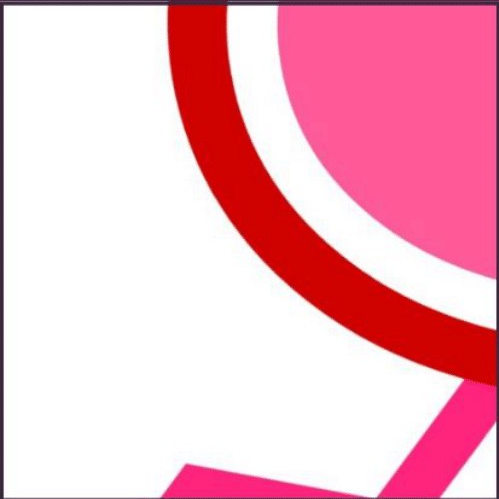 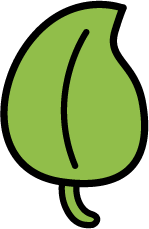 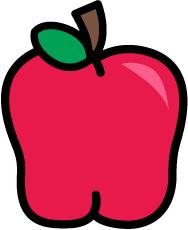 c
PICTURE KEY
u
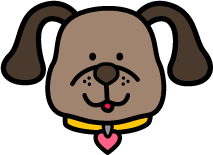 f
[Speaker Notes: Addition Regrouping]
PROBLEM TILES
SOLUTION  TILES
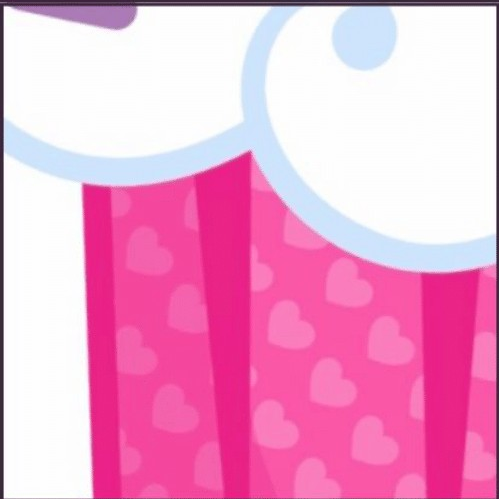 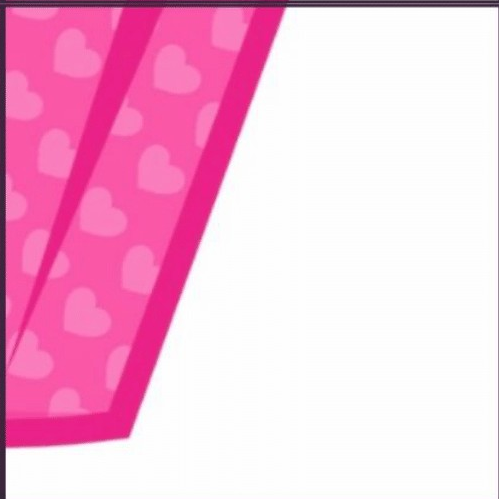 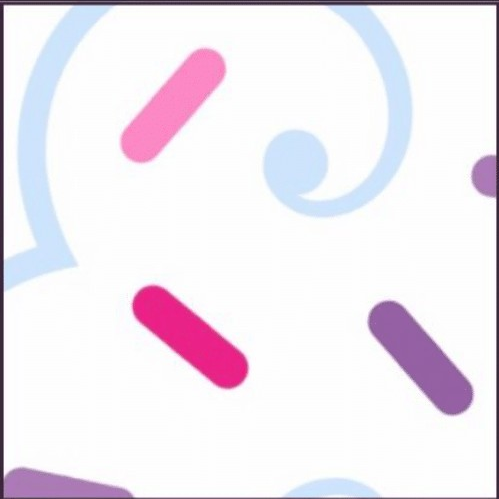 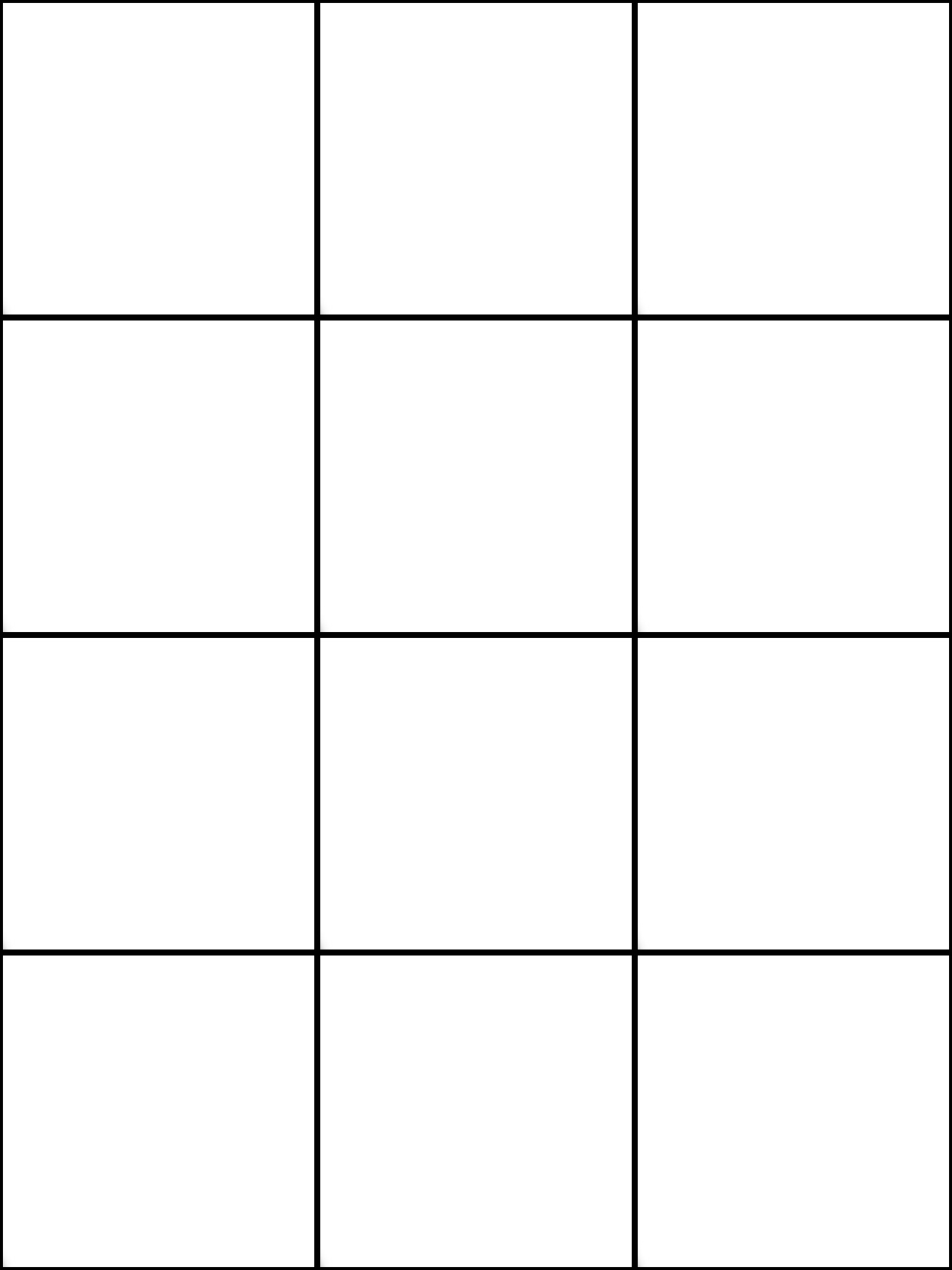 r
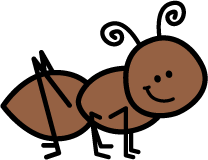 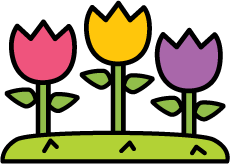 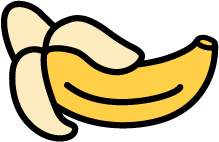 t
p
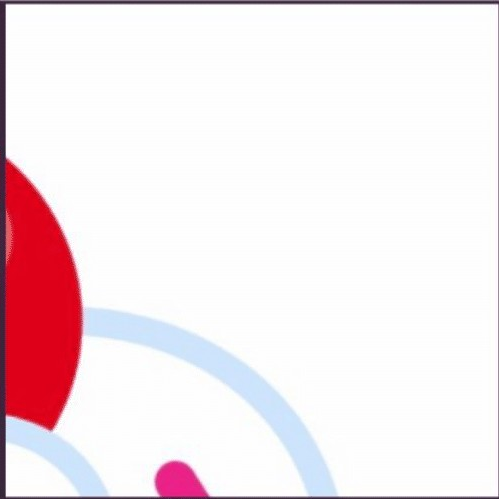 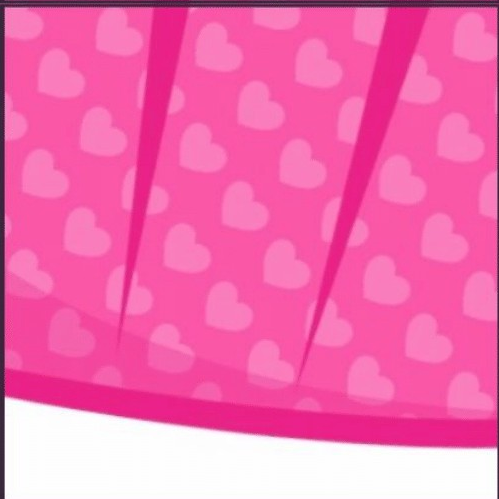 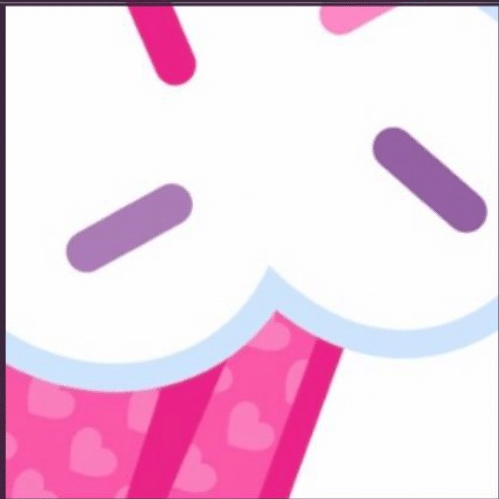 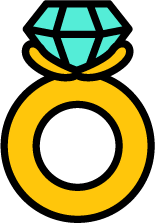 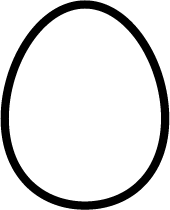 g
n
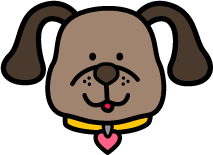 u
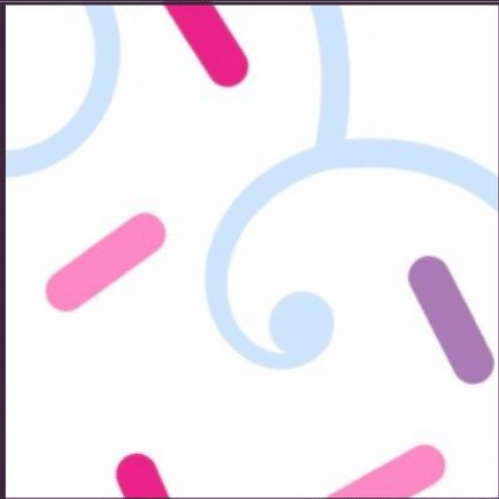 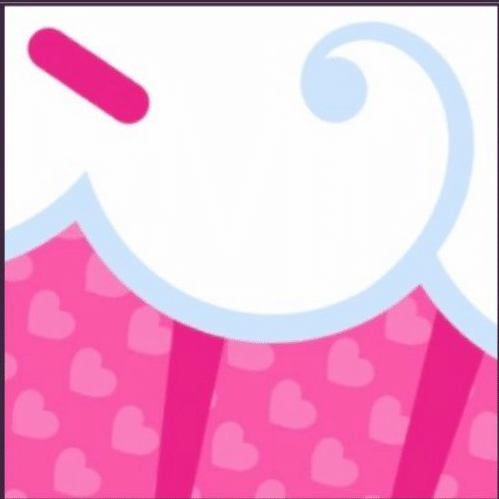 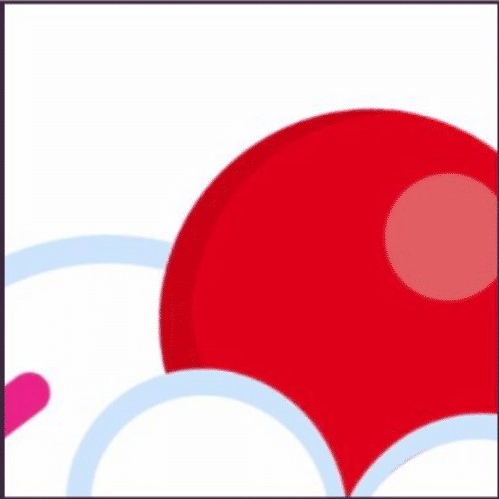 i
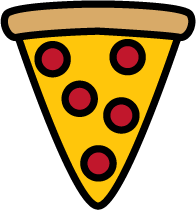 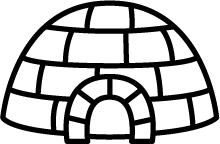 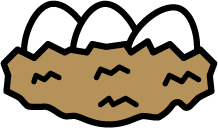 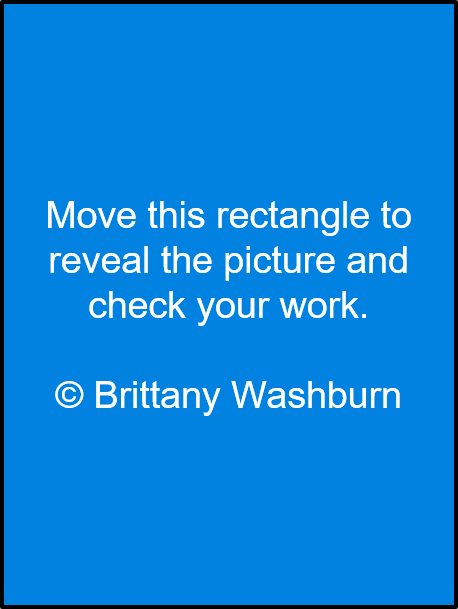 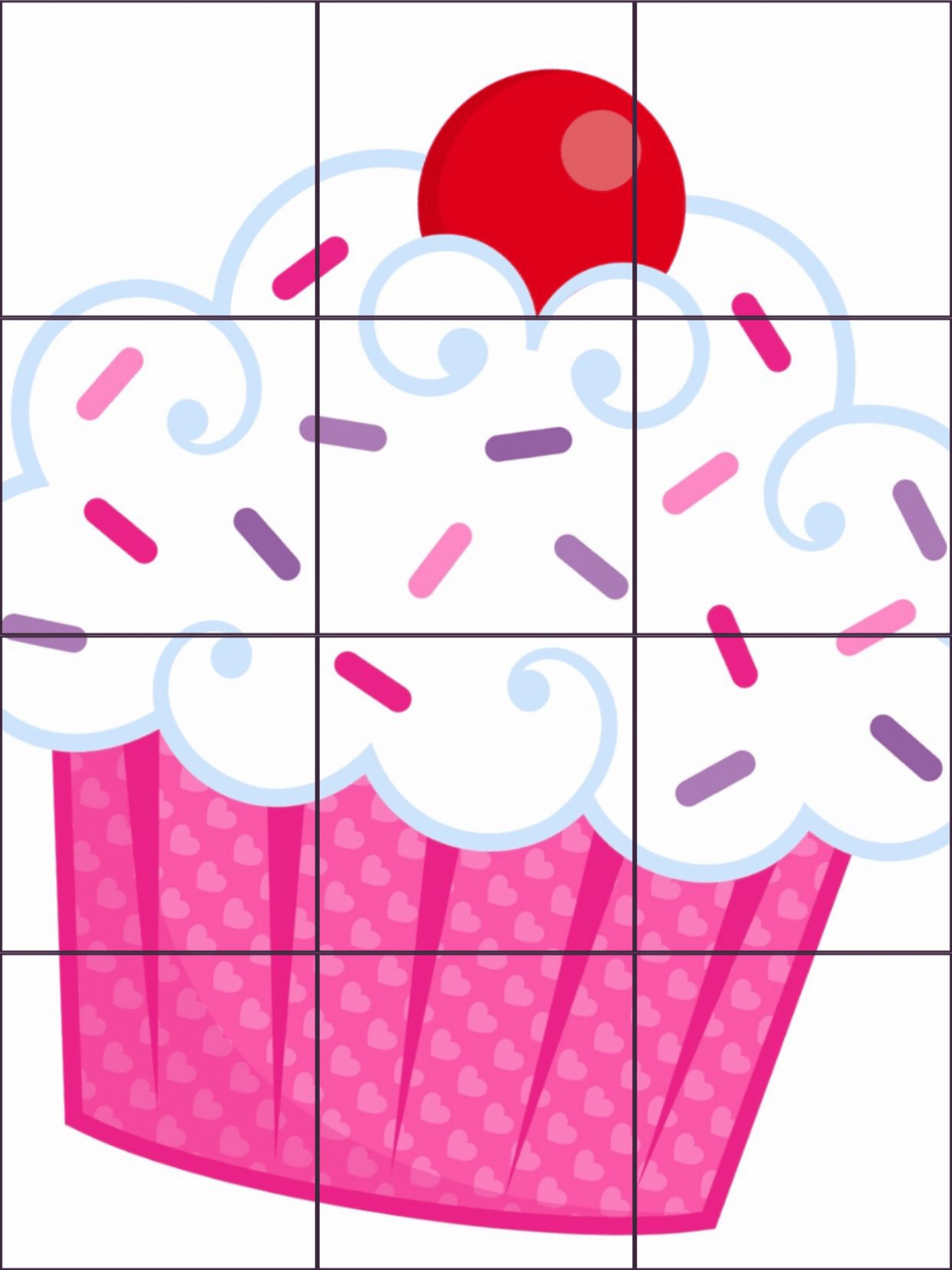 a
d
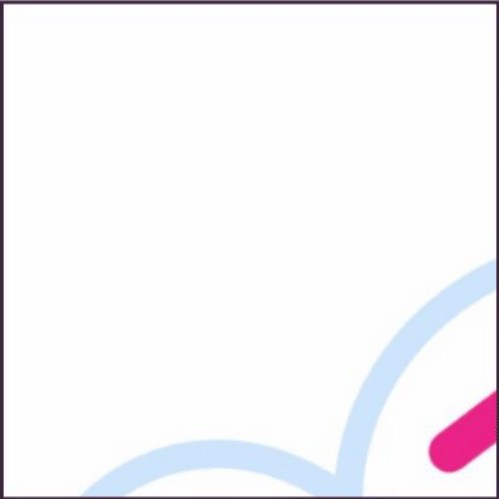 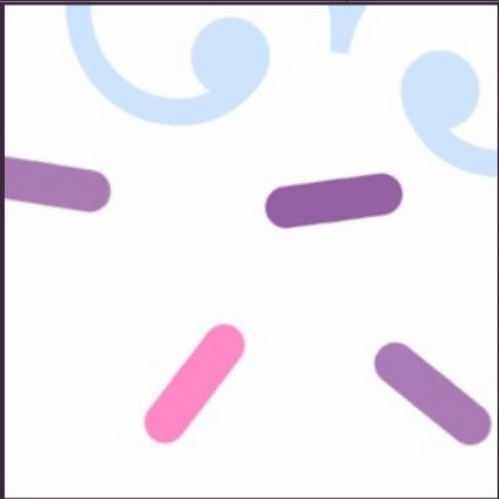 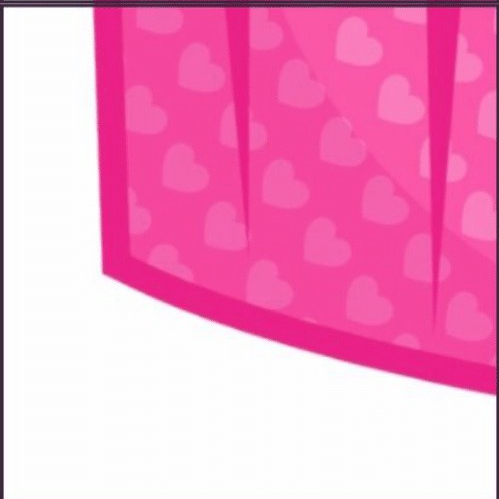 PICTURE KEY
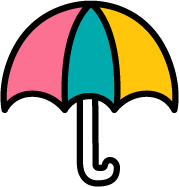 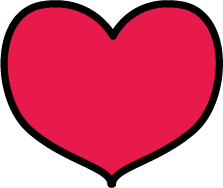 b
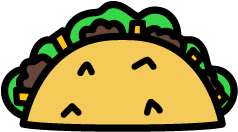 h
e
[Speaker Notes: Addition Regrouping]
PROBLEM TILES
SOLUTION  TILES
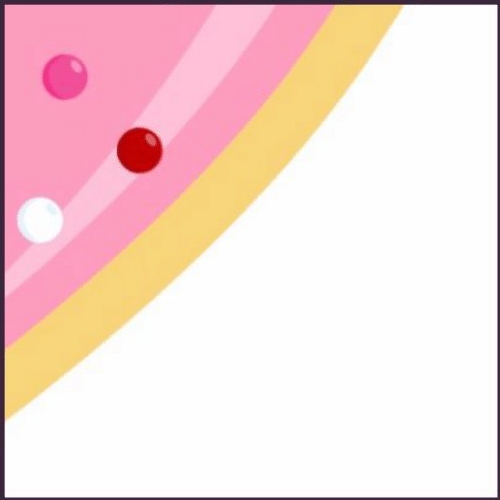 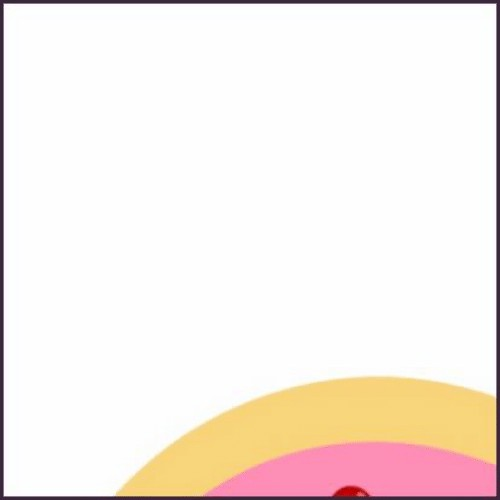 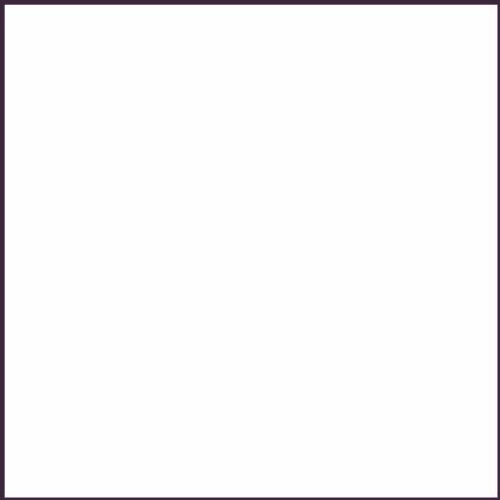 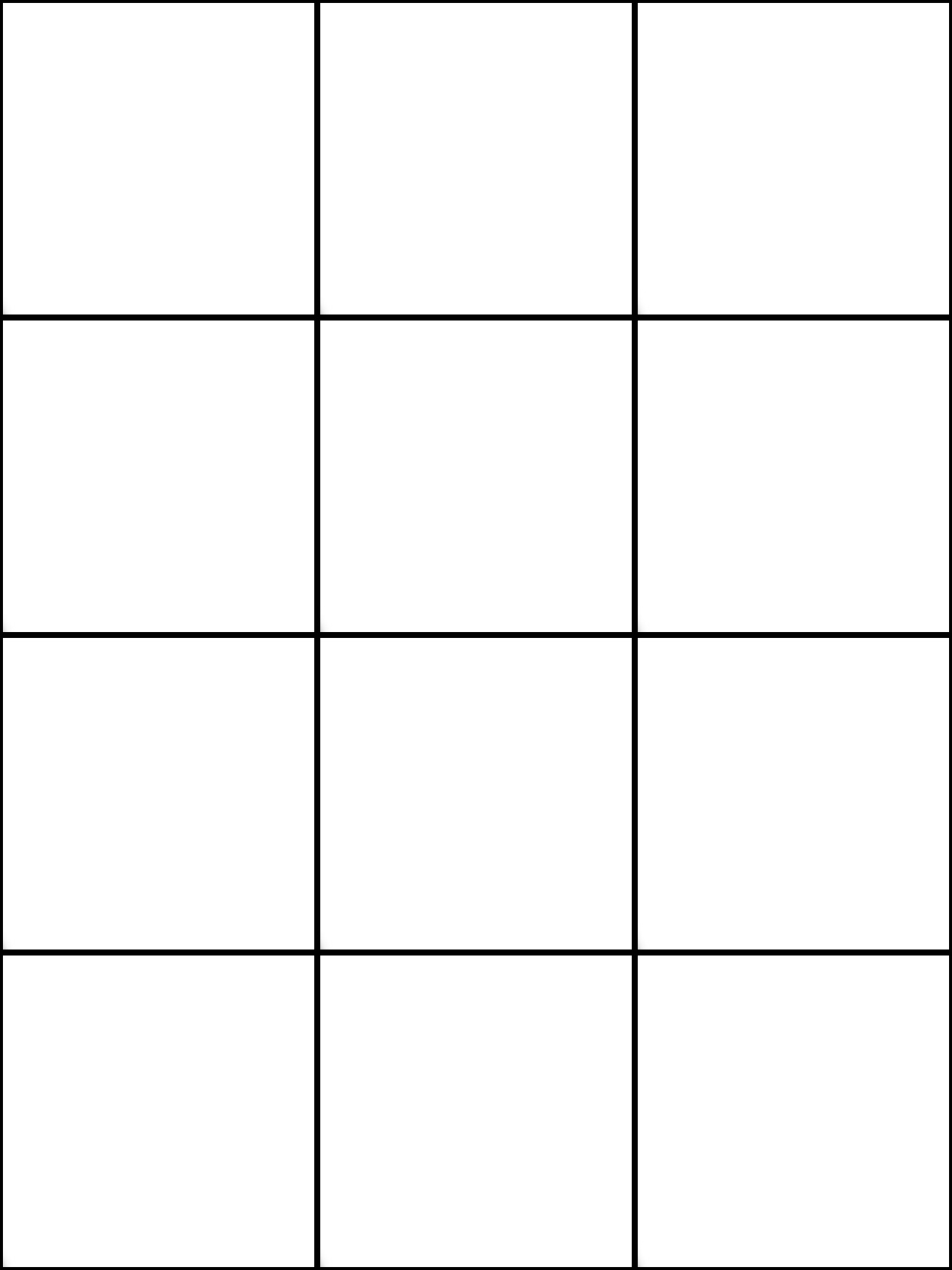 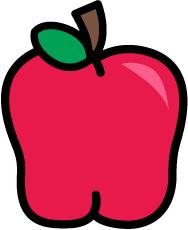 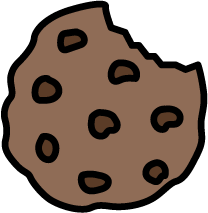 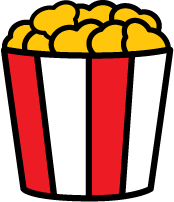 c
t
g
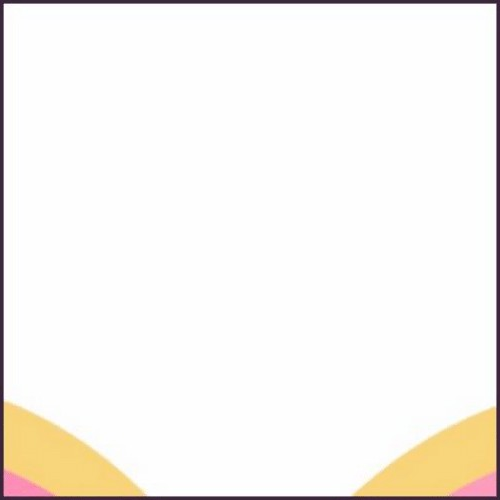 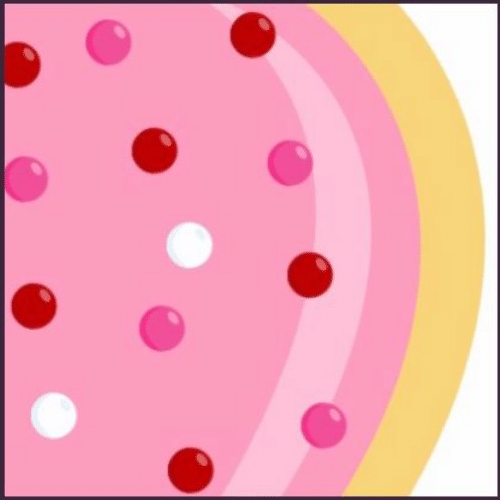 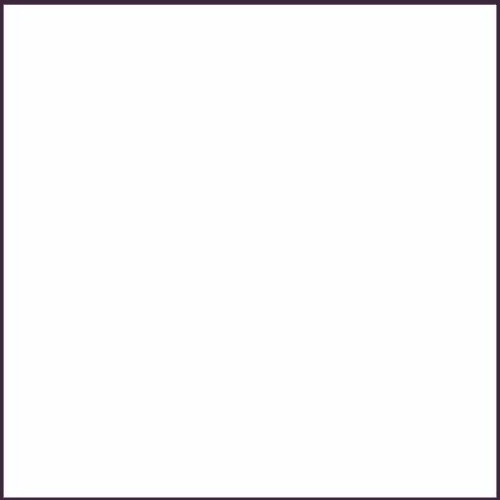 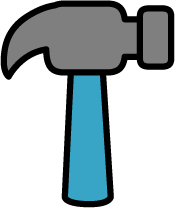 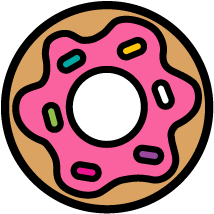 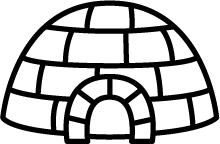 d
j
a
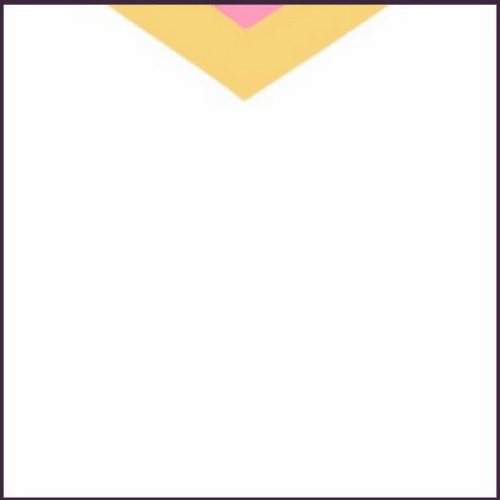 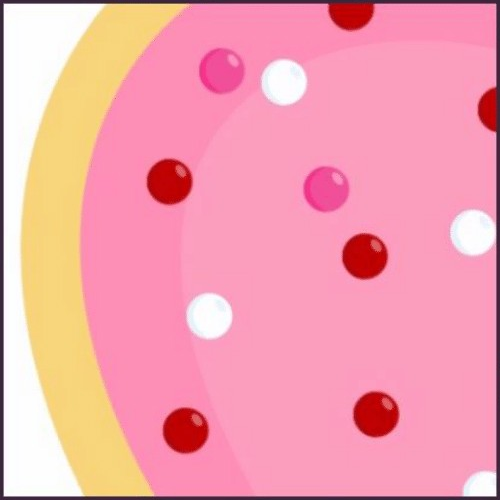 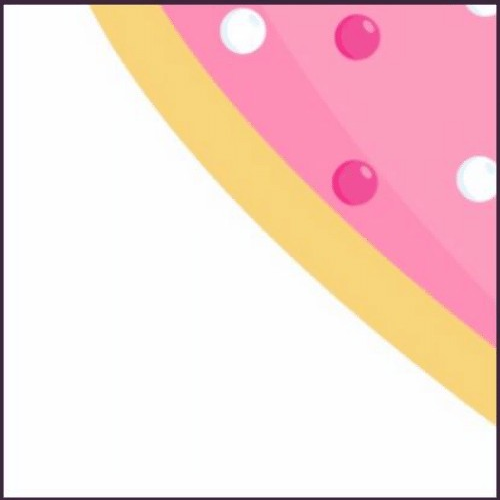 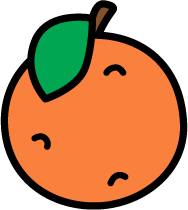 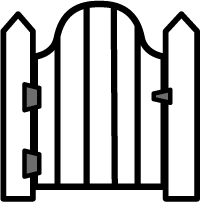 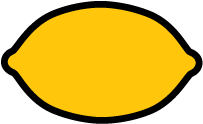 h
e
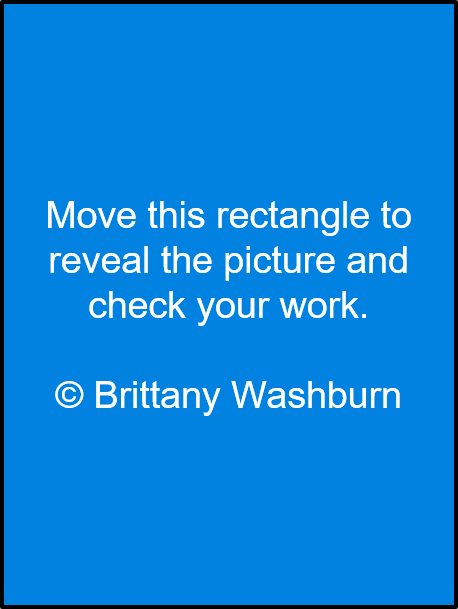 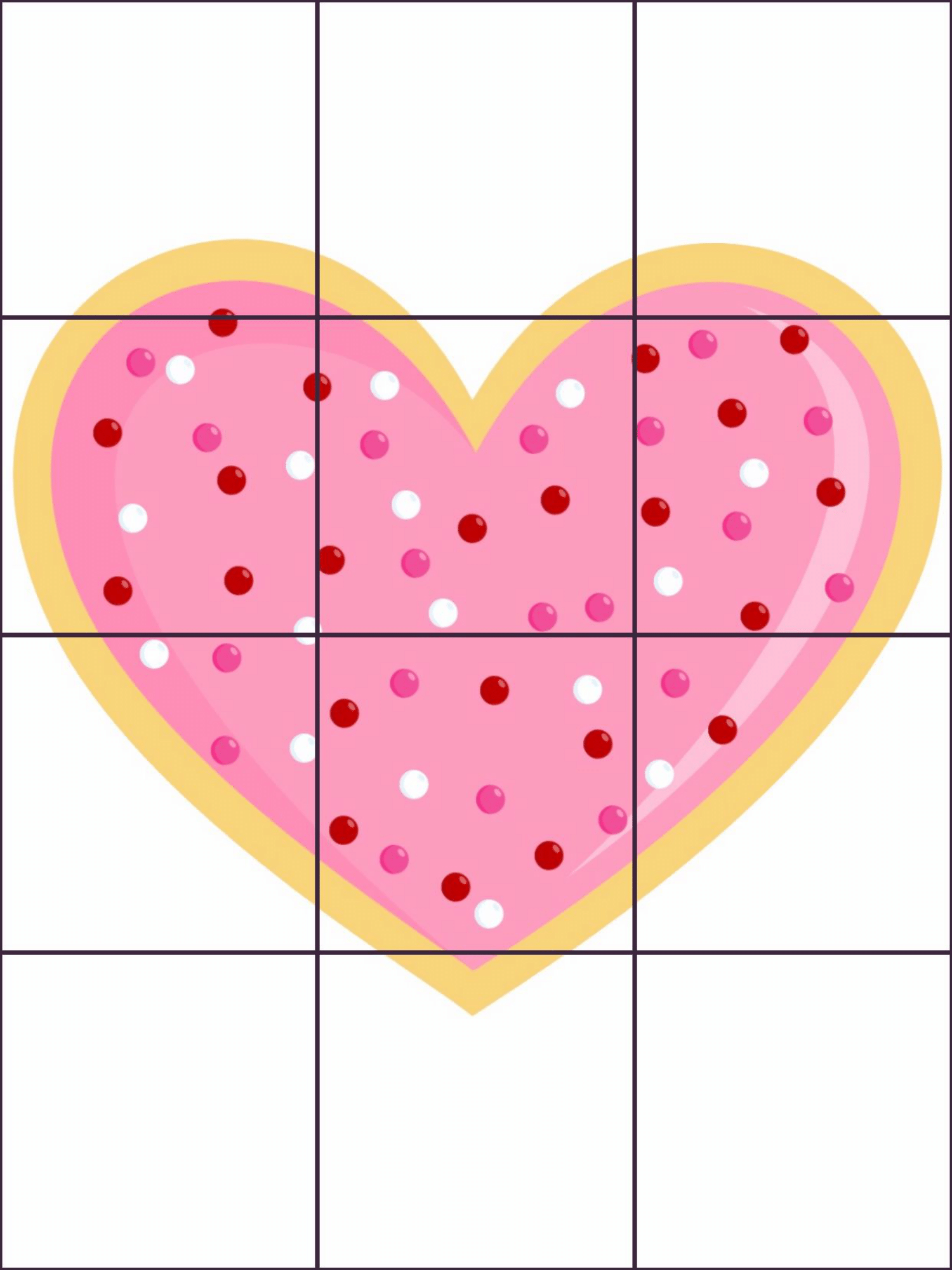 l
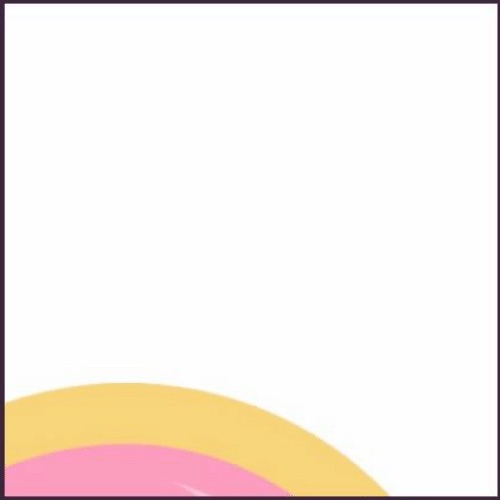 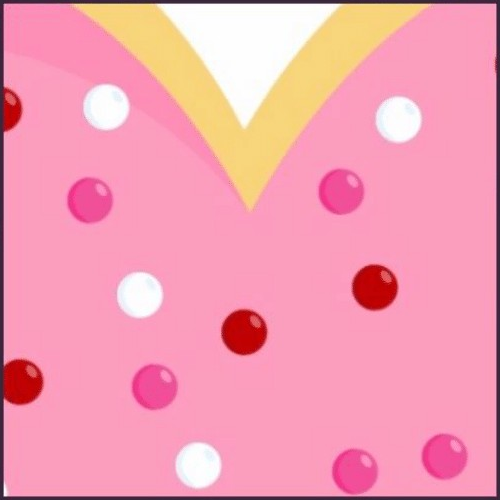 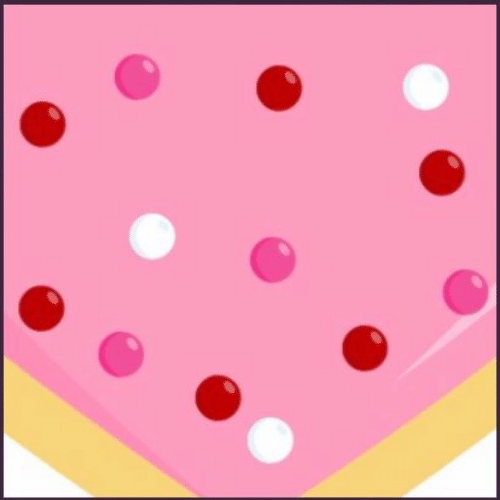 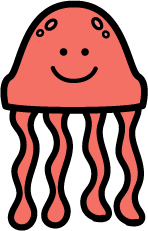 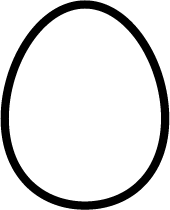 PICTURE KEY
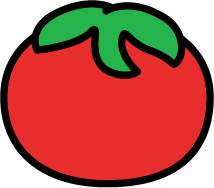 p
o
i
[Speaker Notes: Addition Regrouping]